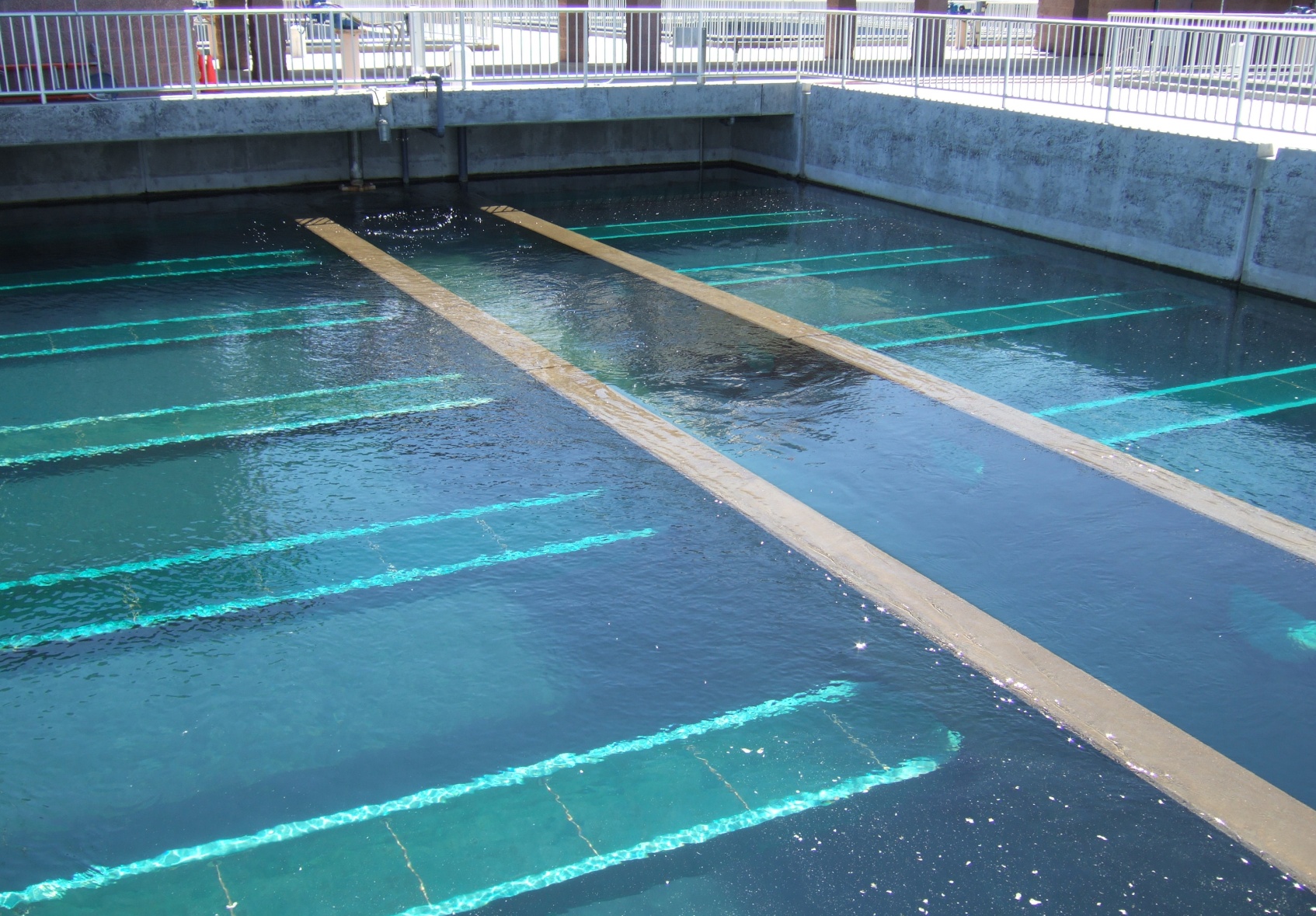 Development of a Filter Surveillance ProgramPart 4
Brandt Cashion
S4 Water Sales and Service, LLC
Filter Surveillance Program Components
Backwash Evaluation Tests
Filter Bed/Media Tests
Filter Performance Tests
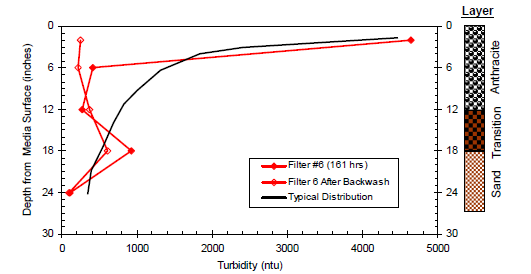 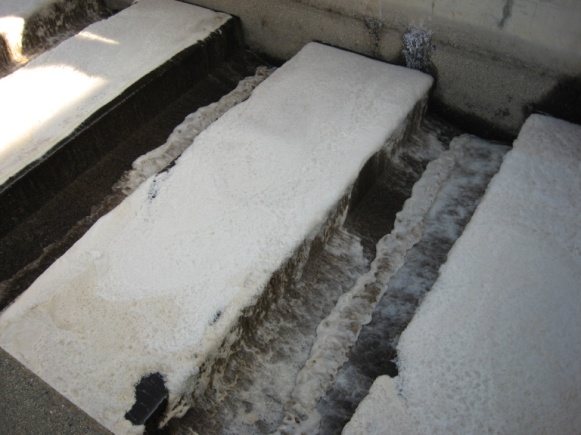 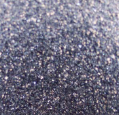 [Speaker Notes: Fig 10]
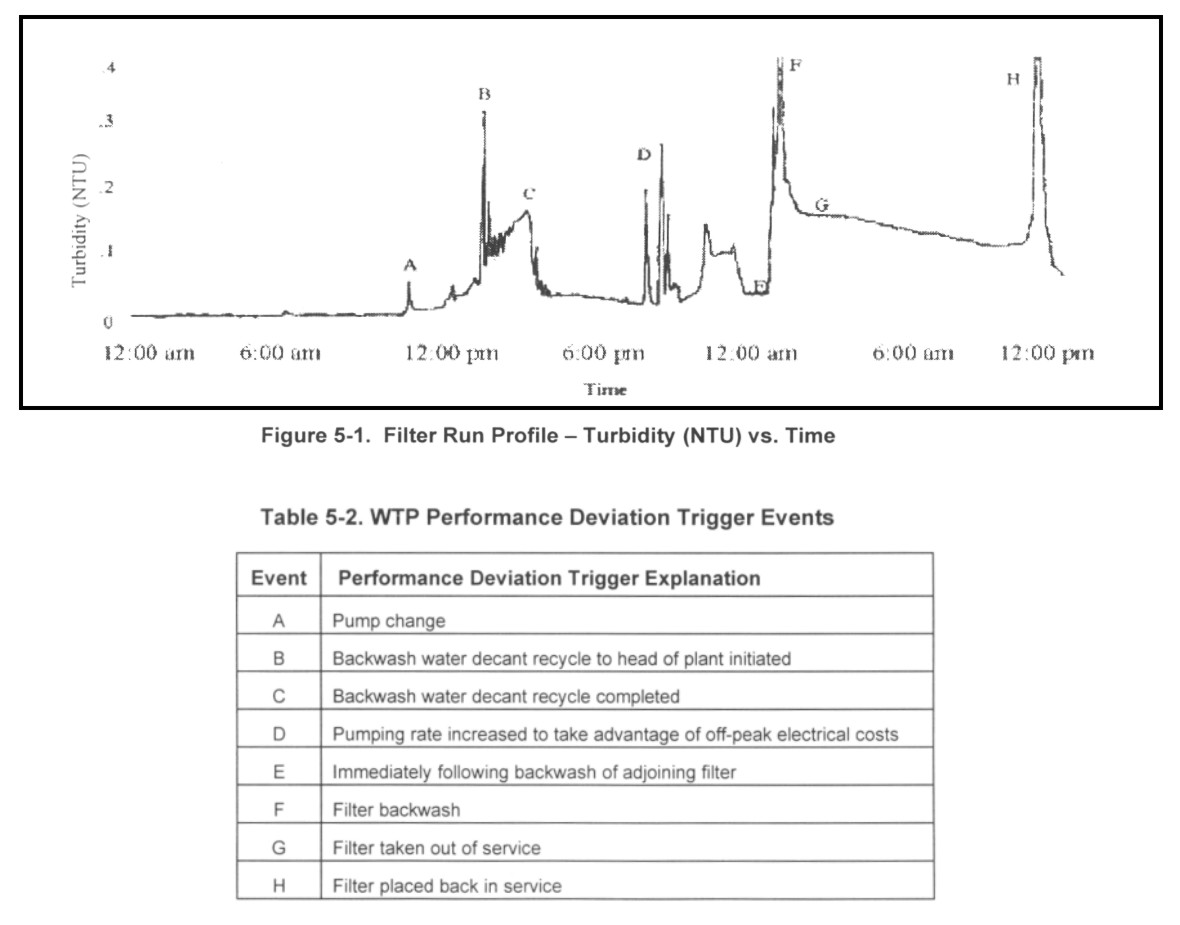 Filter Performance Tests
Sieve Analysis
Floc Retention Profile
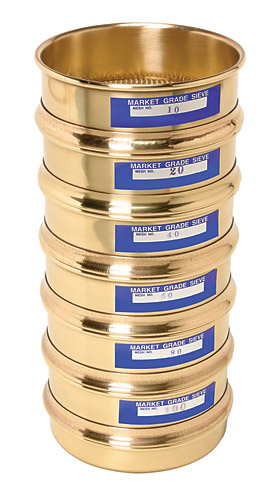 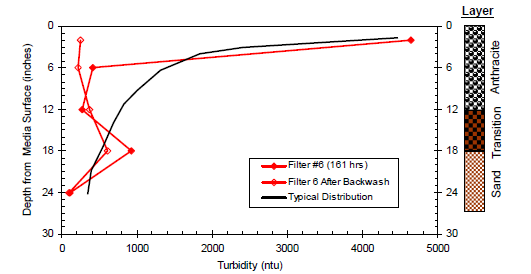 [Speaker Notes: Fig 10]
Sieve Analysis
Purpose: To characterize the size of the filter media at different depths

Importance: Allows you to characterize the effective grain size, uniformity coefficient, and specific gravity of the media at different depths
[Speaker Notes: Fig 10]
Importance of Sieve  Analysis Performance Tests
Actual
Desired
Anthracite
Zone of Intermixing
Sand
[Speaker Notes: Fig 10]
Small Sized Media Layer at the top of the Filter Causes
Solids buildup/cake formation in the top layer of the bed
Ineffective use of solids capturing capacity of the media depth
   Filter runtime
   Sustainable loading rates
[Speaker Notes: Fig 10]
Intermixing of the Media Causes
Decreased Porosity of the filter bed
Ineffective use of solids capturing capacity of the media depth
   Filter runtime
   Sustainable Loading rate
[Speaker Notes: Fig 10]
Steps to Perform a Sieve Analysis
Filter coring to collectmedia samples at variousdepth must be performed.
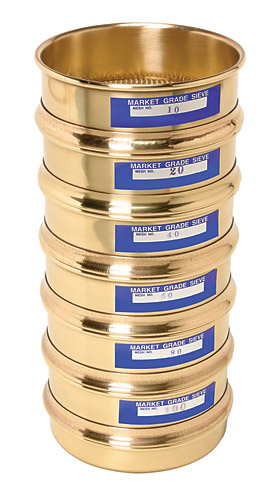 [Speaker Notes: Fig 10]
Filter Coring
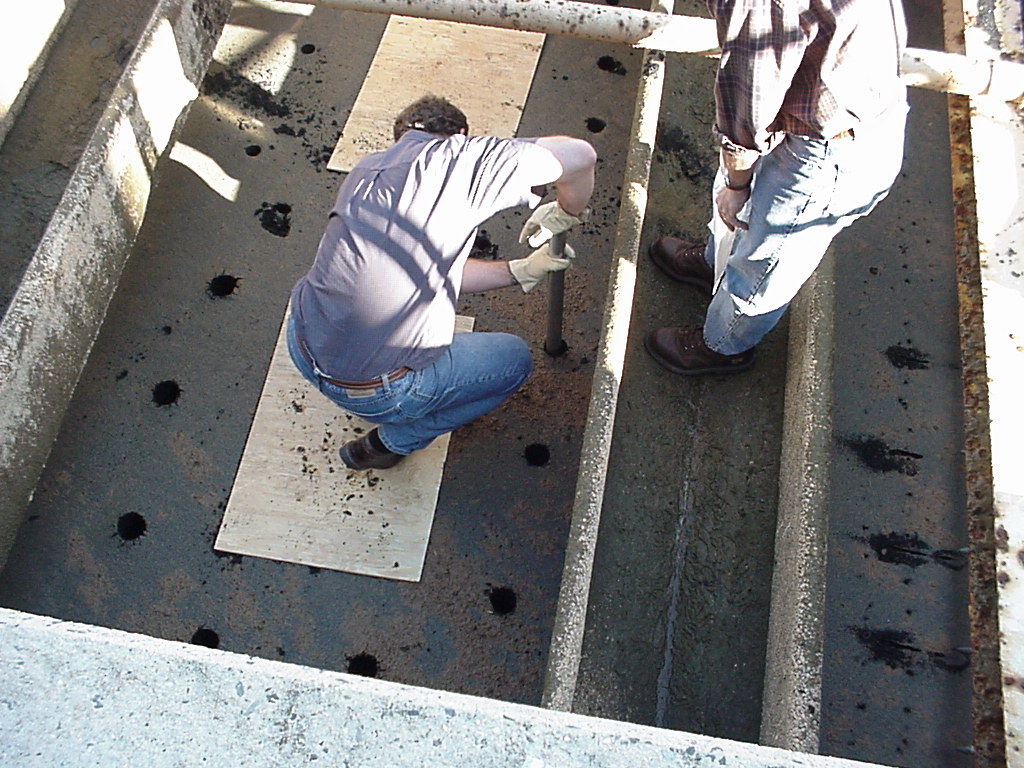 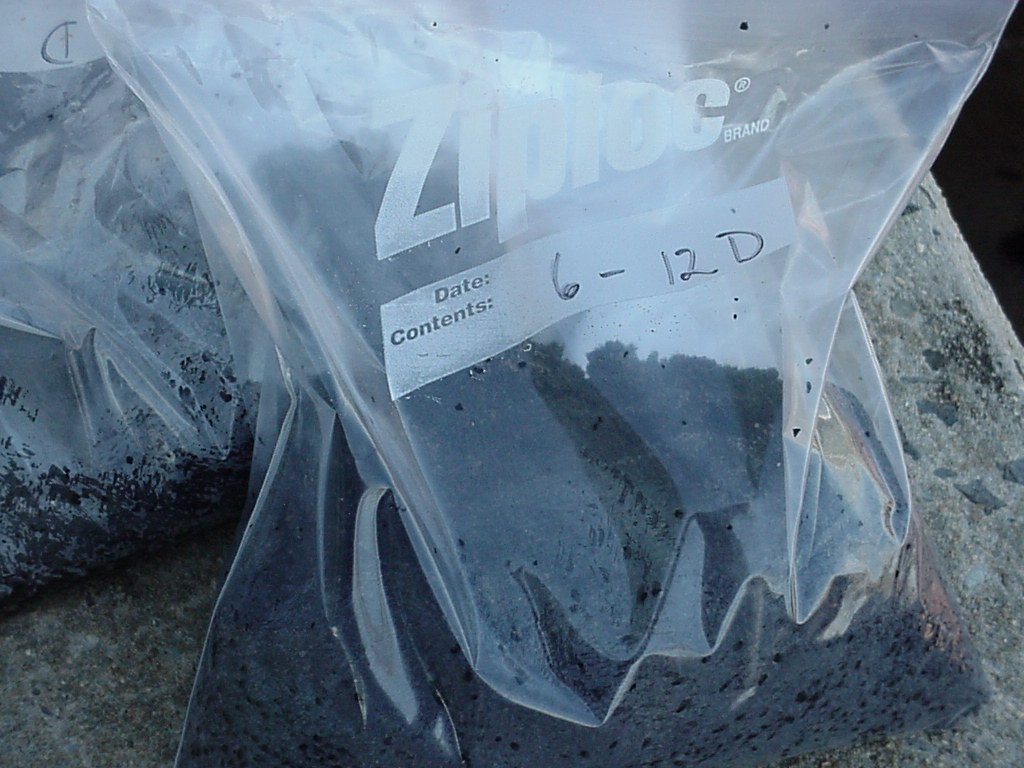 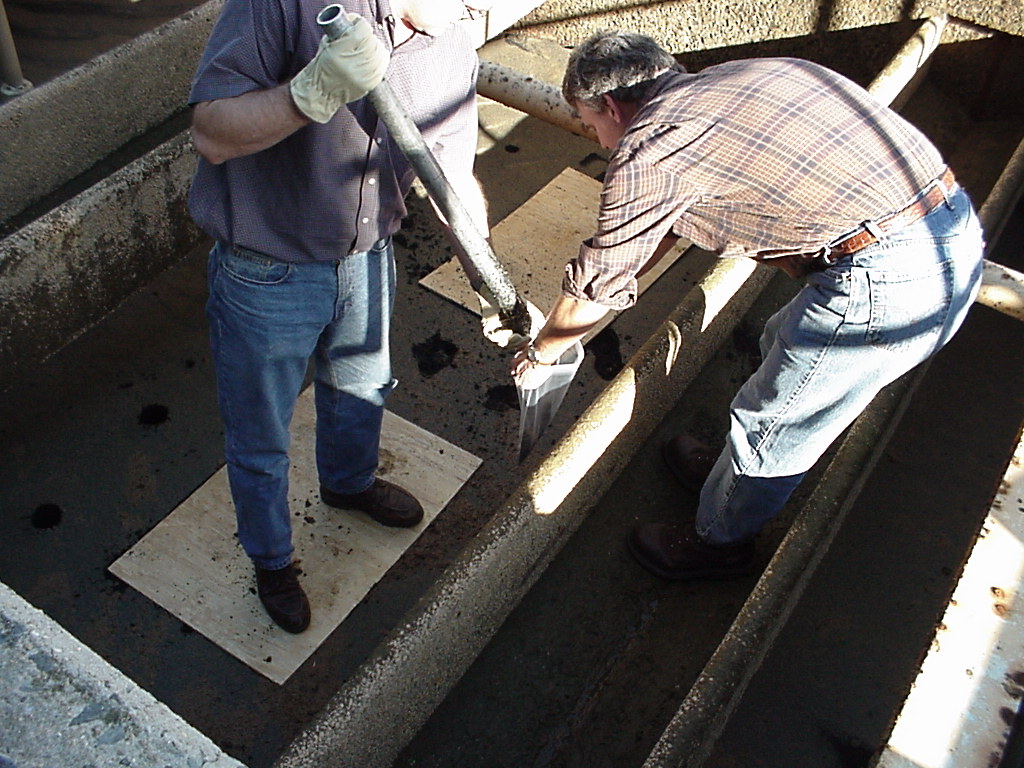 Filter Coring
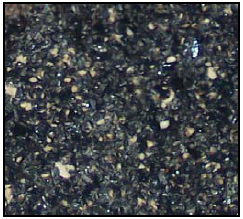 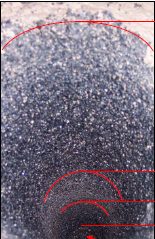 Anthracite
0-12”
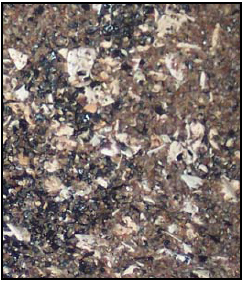 Transition 12”-18”
Sand Layer 18”-24”
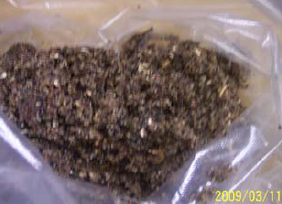 Sieve Analysis
Sieve Analysis
Sieve Results
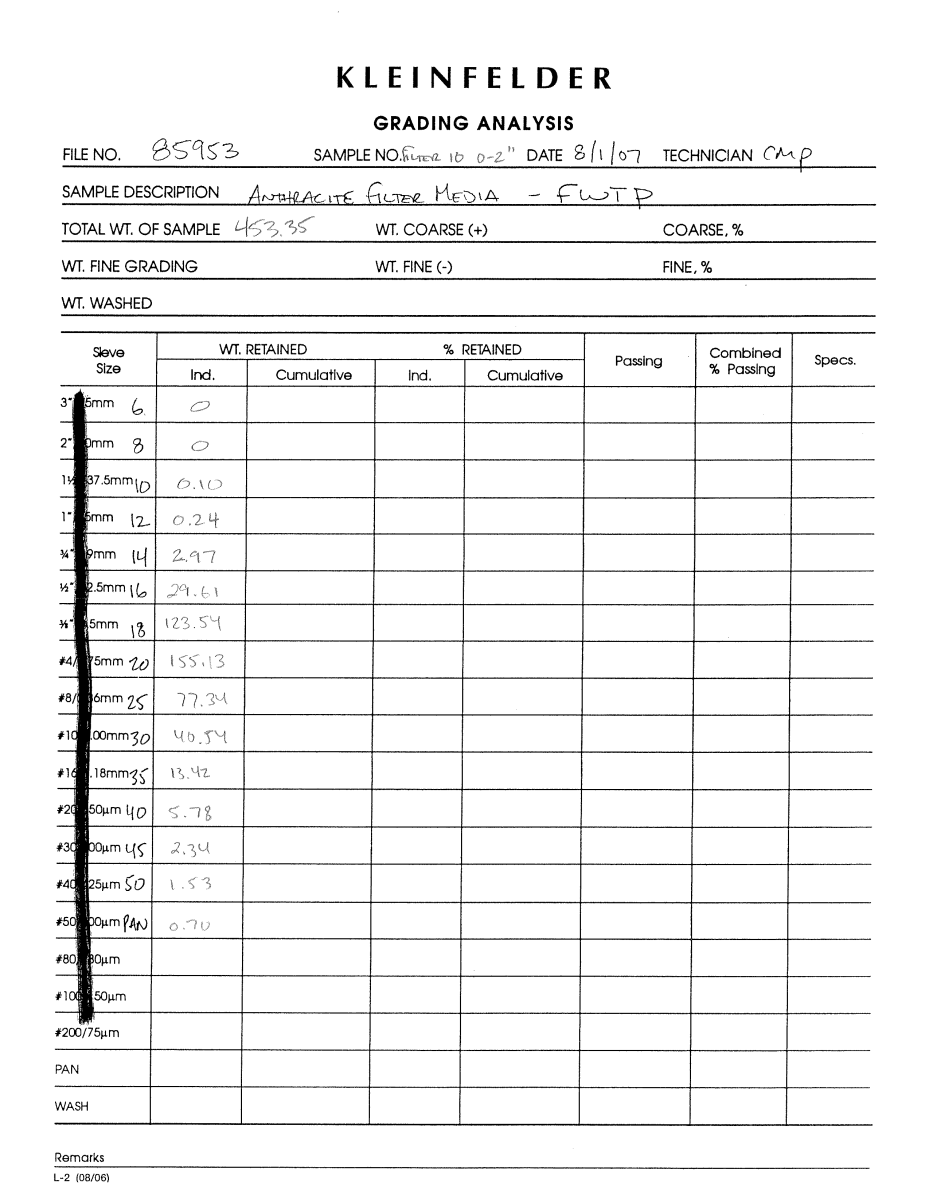 Sieve Results
Sieve Testing Can Yield Valuable Results
Filter 15 was the worst performing filter at a Sacramento Area WTP.
Sieve Testing was conducted according to the AWWA standard B100.
Sieve Testing was conducted for Filter 15, Filter 11, and leftover virgin media
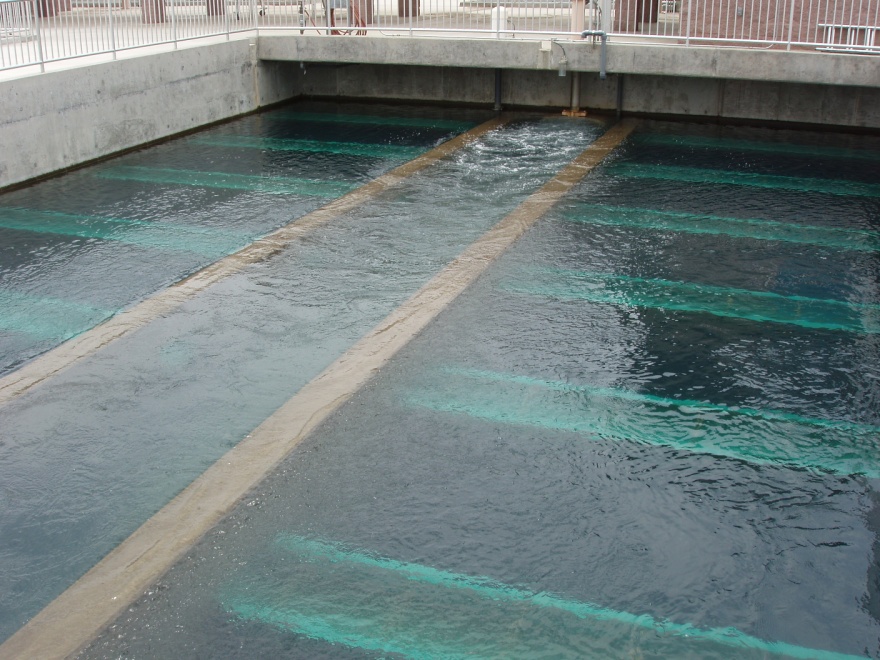 Filter 15 Sieve Results
60% FINER SIZE = 1.32
(USE FOR UNIFORMITY COEFFICIENT:
SMALLER UC = MORE UNIFORM MEDIA SIZE)
EFFECTIVE SIZE = 0.98 mm
(MIN. SIZE FOR 90% OF 
MEDIA PARTICLES)
Filter 15 Sieve Results
Filter 11 Sieve Results
Virgin Media Sieve Results
Floc Retention Profile
Purpose: 1) To determine where floc is being captured in the filter media.
2) To determine backwash cycle efficiency at removing captured floc.

Importance: Allows you to understand where the solids are being captured and how effective the backwash cycle is
[Speaker Notes: Fig 10]
Floc Retention Profile Steps
Measure 50g of filter core sample
Place this in a 500 mL flask
Add 100 mL of tap water to the flask
100 mL
50 g
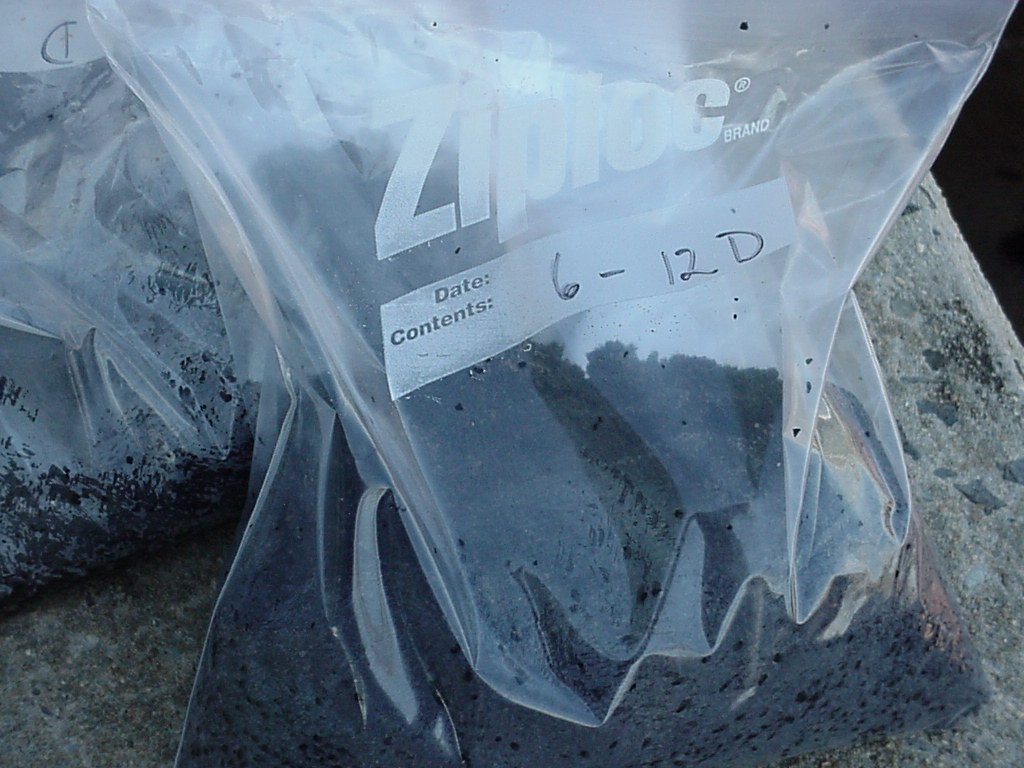 Floc Retention Profile Steps
Shake the sample vigorously
50 g media
50 g media
100 mL water
SHAKE
SHAKE
SHAKE
Floc Retention Profile Steps
Pour the turbid water into a 500 mL beaker
Turbid water and filter media
Floc Retention Profile Steps
Repeat this process 4 more times until there is 500 mL of turbid water.
50 g media
100 mL water
SHAKE
SHAKE
SHAKE
Floc Retention Profile Steps
Measure the turbidity of the turbid water.







Multiply turbidity results x 2               (for NTU/100g sample)
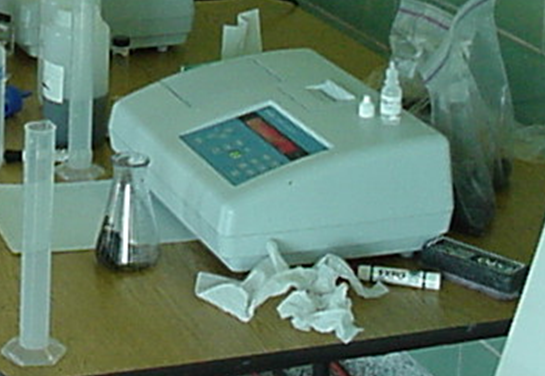 Floc Retention Profile Results
Meaning of Floc Retention Profile Results
Media depth, in.
Taken from “Filter Evaluation Procedures 
for Granular Media”, (Nix & Taylor, 2003)
Turbidity, NTU
Floc Retention Profile ResultsFilter 7
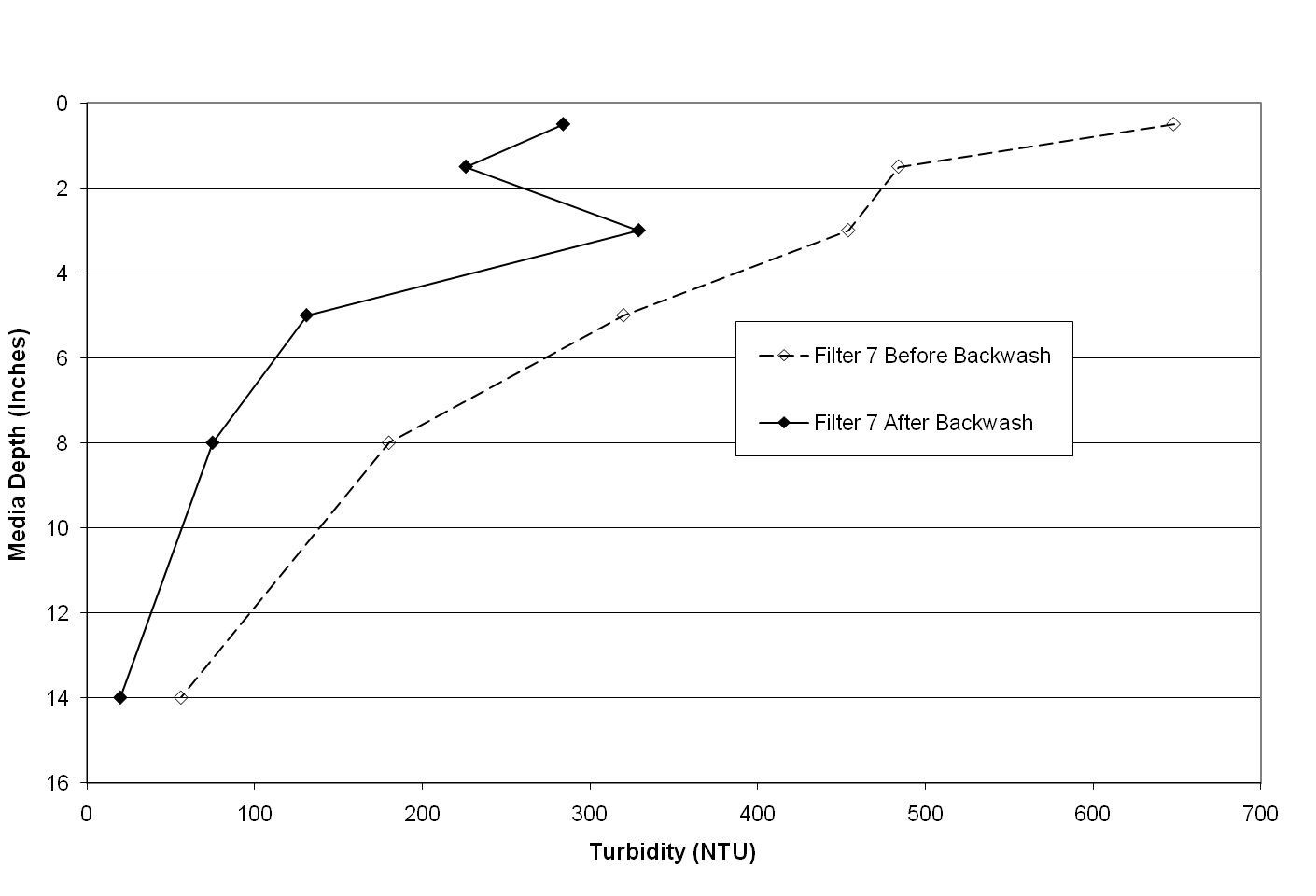 Backwash process not working properly.
Significant mudball accumulation observed.
Floc Retention Profile ResultsFilter 15
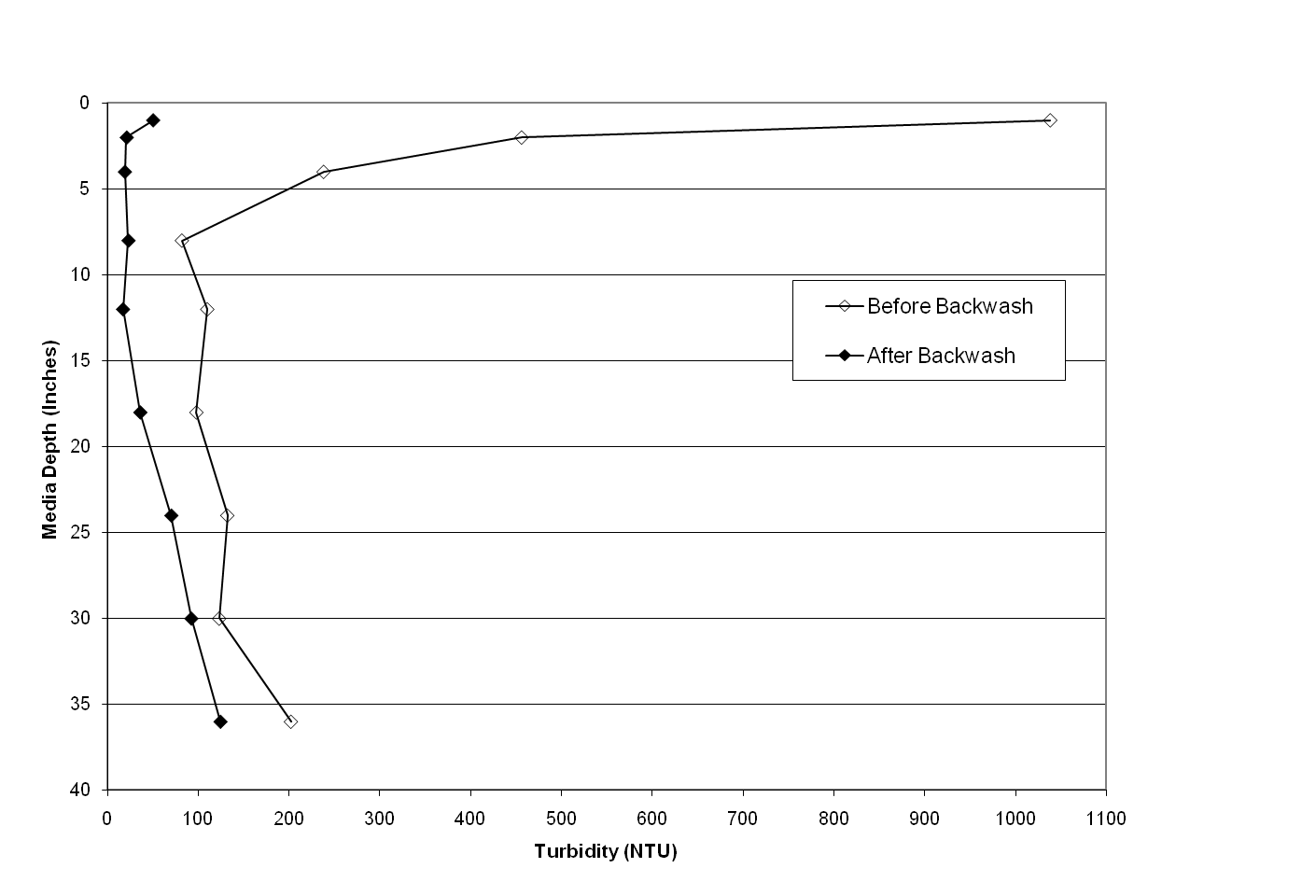 Backwash process is working properly.
Solids collection only occurring in the top8 inches of the filter.
Conclusions
The Sieve Analysis and Floc Retention Profile are useful tools for understanding filter performance
Sieve Analysis will verify media size and gradation, can indicate problems with media.
Floc Retention Profile can indicate depth of penetration of floc, condition of media before and after backwash, effectiveness of backwash
Questions?